Bac sciences de l’ingénieur
Évaluation de l’épreuve écrite
Académie de Dijon
Académie de Dijon
Nouveautés
un programme écrit avec une approche compétences ;
une épreuve écrite nationale qui valide une partie de ces compétences ;
une grille d’évaluation nationale avec des indicateurs de performance pondérés.
BEAUCOUP DE NOUVEAUTÉS POUR UN CHANGEMENT 
DE PROGRAMME QUI EST PRESQUE PASSÉ INAPERÇU
Académie de Dijon
PL
Le programme national
Une écriture COMPETENCES/CONNAISSANCES/CAPACITÉS
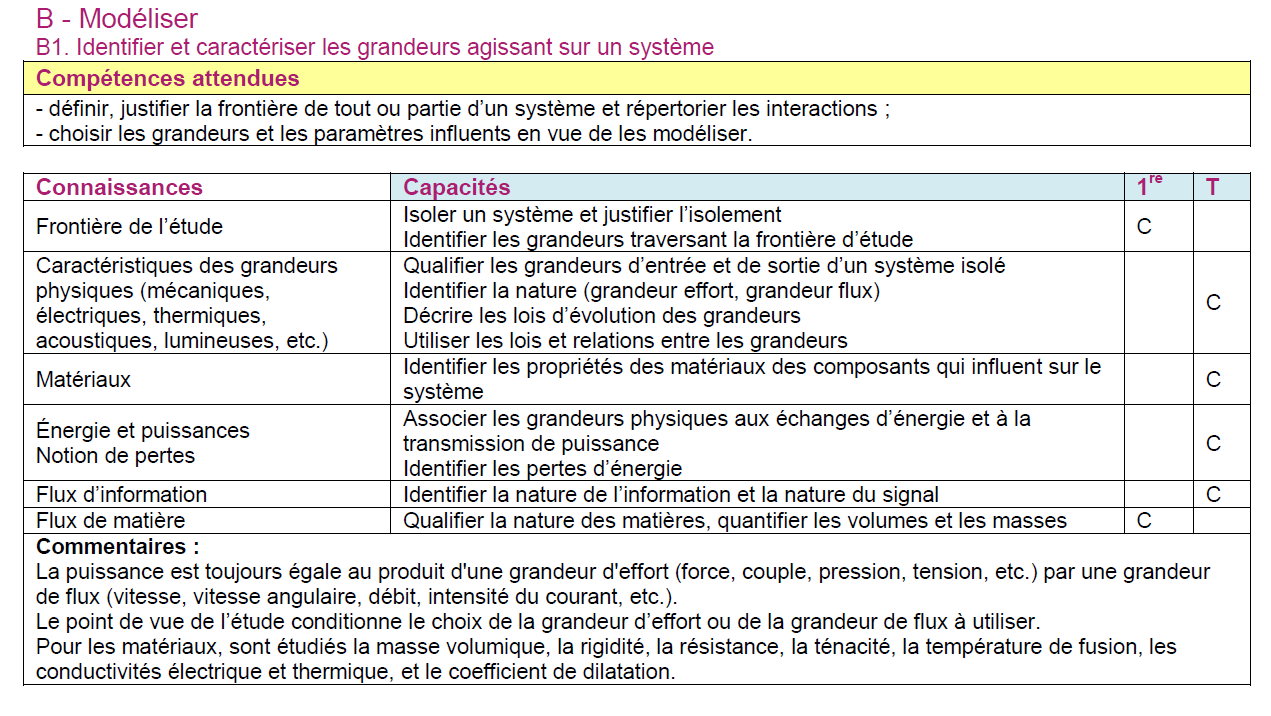 PL
Académie de Dijon
La grille nationale
Critères ou indicateurs de performance ?
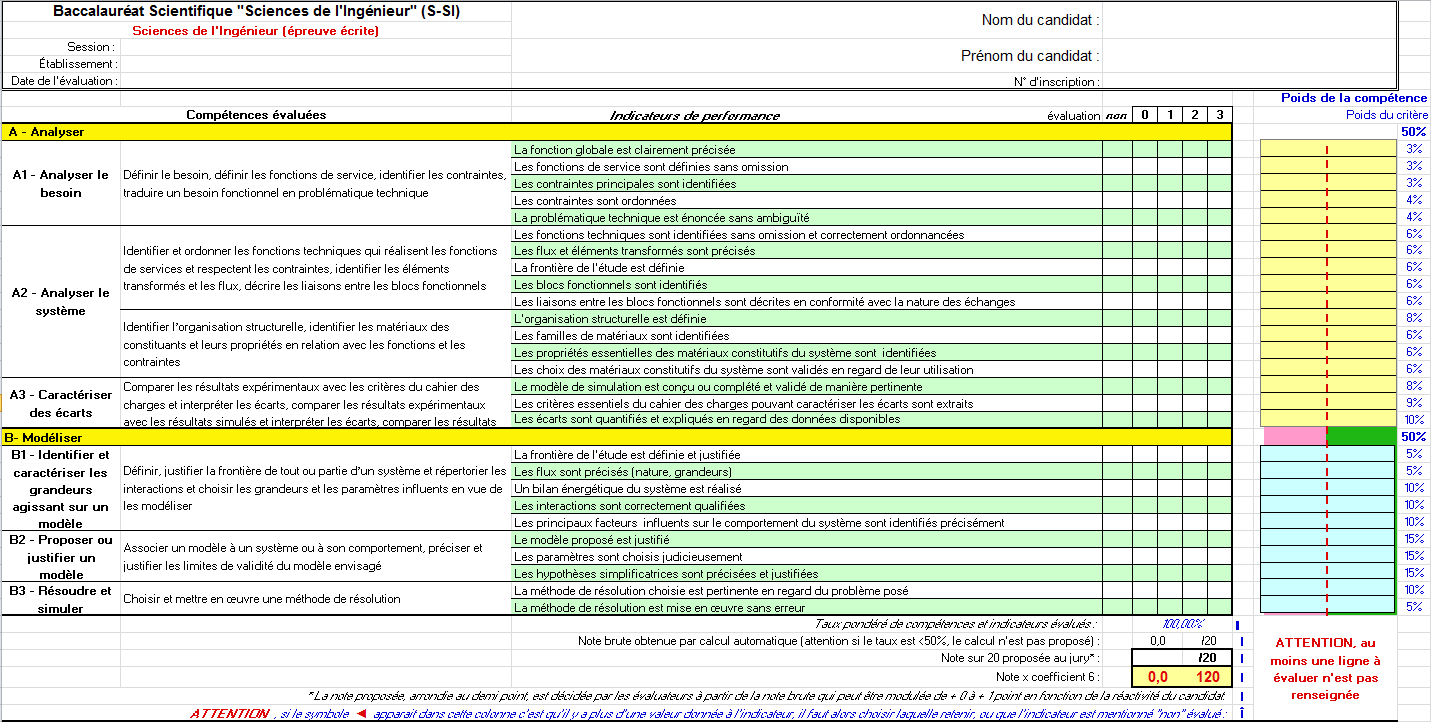 Une écriture COMPETENCES/INDICATEURS DE PERFORMANCE
PL
Académie de Dijon
Expérience de l’académie de Dijon
Pourquoi ne pas tester tout cela, lors de l’épreuve de bac blanc qui se déroule entre janvier et mars dans le établissements.

Un exemple de pilotage du changement parmi d’autres, mais qui n’a pas vocation à être modélisant
Académie de Dijon
PL
Les données de départ
sujet zéro publié sur le site EDUSCOL ;
son corrigé et sa répartition questions – compétence s;
grille d’évaluation de l’épreuve écrite;
calendrier des bacs blancs des établissements;
état d’acquisition des compétences au jour du bac blanc.
Académie de Dijon
ML
Les travaux académiques
Lors de journées de formation type GDI (à l’initiative des établissements d’un bassin) :
conception du sujet de bac blanc, à partir du sujet zéro (simplification pour tenir compte de la date avancée du bac blanc) ;
conception du corrigé had-oc ;
association questions – compétences/indicateurs;
conception de la grille d’évaluation associée;
test en local sur un lot de copies (Clos Maire – Beaune).
ML
Académie de Dijon
Le planning académique
diffusion du sujet dans les établissements (20 janvier) ;
composition dans les établissements au rythme des calendriers « bac blanc » ;
correction académique le 6 mars à Chalon sur Saône ;
retour des copies, avec grille d’évaluation aux élèves.
ML
Académie de Dijon
Les conditions du déroulement du test
composition sur copies de bac « standard »;
procédure pour rendre les copies anonymes ;
correction des copies anonymées ;
outils de surveillance des principaux indicateurs dynamiques (moyenne, écart type) ;
levée de l’anonymat dans les établissements.
ML
Académie de Dijon
Des questions aux compétences
Correction par des copies par compétences
Correction des copies avec des indicateurs de résultats
Correction directe de la copie à partie de la grille du BO :
respecte le principe de l’approche par compétences, regard global sur la production de l’élève ;
nécessite une surveillance au niveau des lots de copies (taille du lot, analyse de la variance).
Correction de la copie avec des indicateurs de résultats associés aux questions :
meilleure reproductibilité de la correction d’un correcteur à l’autre ;
perte de la vision globale de la production de l’élèves, sauf à regrouper les questions par compétences.
PL
Académie de Dijon
Des questions aux compétences
un par élève
Onglet 
« QUESTIONS »

 Liste des questions
4 niveaux
0, 1, 2; 3
Onglet 
« GRILLE »
 Grille nationale
Fichier « EVALUATION »
Fourni par les auteurs
du sujet
Relie les questions aux compétences
Imposée par le BOEN, 
y compris les poids 
des compétences 
et indicateurs.
Défini les poids par question et par indicateur et le maillage Q-C/I
Fichier « BAREME »
Académie de Dijon
PL
Structure de l’onglet « questions »du fichier « évaluation »
En jaune cellules 
déprotégées
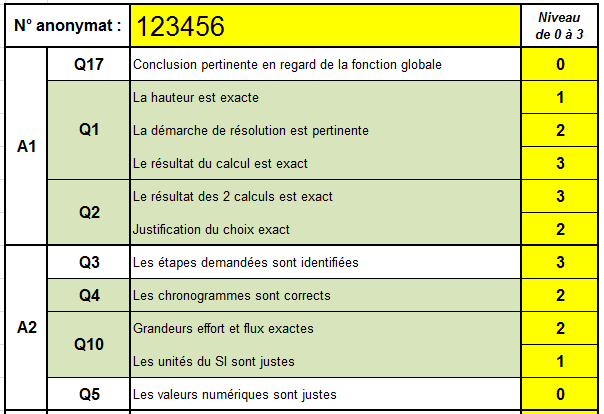 Questions se rapportant 
au même indicateur 
de performance de la grille nationale
Indicateurs de résultat
CG
Académie de Dijon
[Speaker Notes: L’onglet « questions » est relié à la copie par le n° d’anonymat
Pour chaque question, il explicite le corrigé et les indicateurs de résultat qui permettent de répartir les quatre niveaux 0, 1, 2, et 3.
Le correcteur ne se soucie que de la copie, du corrigé et de l’onglet « questions ».
Saisie informatique
Quand on renseigne l’onglet « questions », on renseigne automatiquement l’onglet « grille » du fichier « évaluation ».]
Structure de l’onglet « grille »du fichier « évaluation »
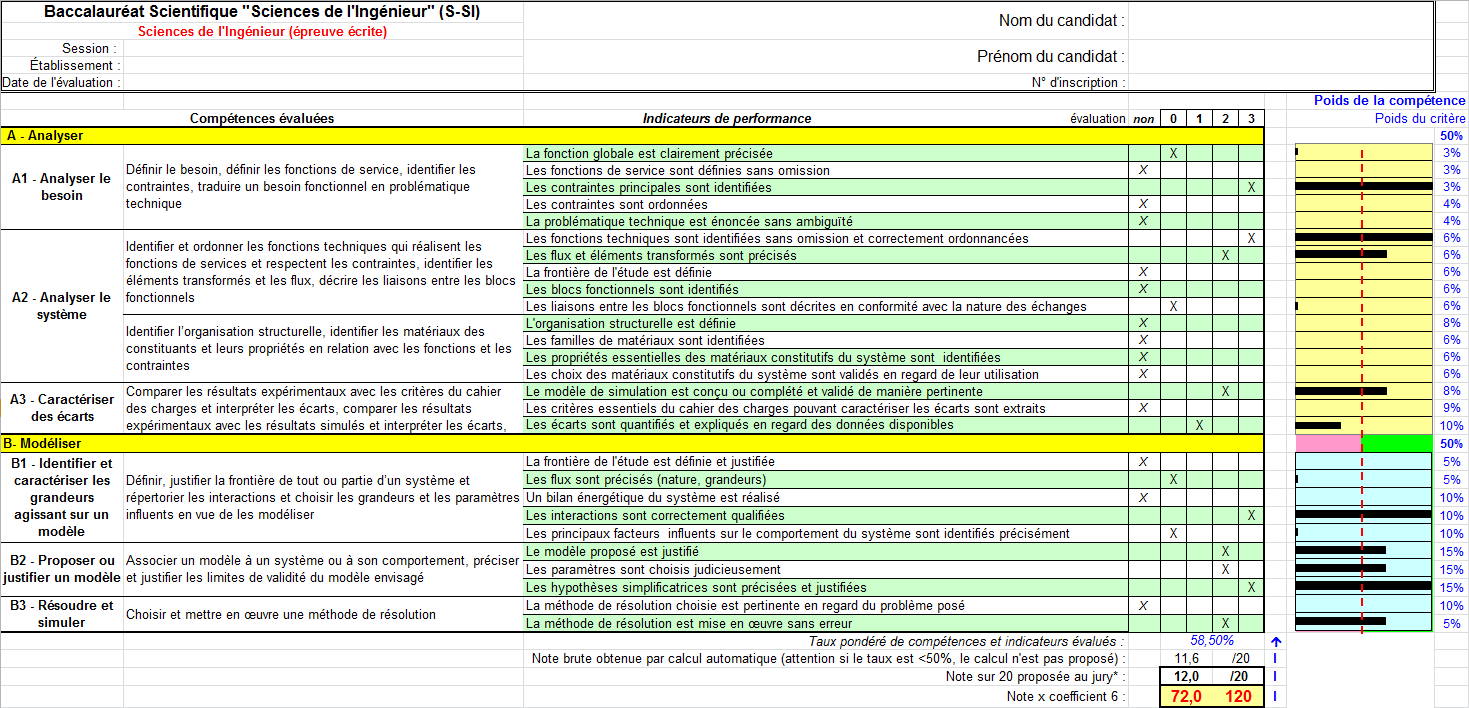 =SI(Questions!$I18=2;"X";"")
Renseignement automatique de la grille nationale à partir des niveaux aux indicateurs de résultats, des poids associés et du maillage Q-C/I
CG
Académie de Dijon
Illustration sur un exempleregroupement Q-C/I
Niveaux
Poids
Questions
Indicateurs
Grille
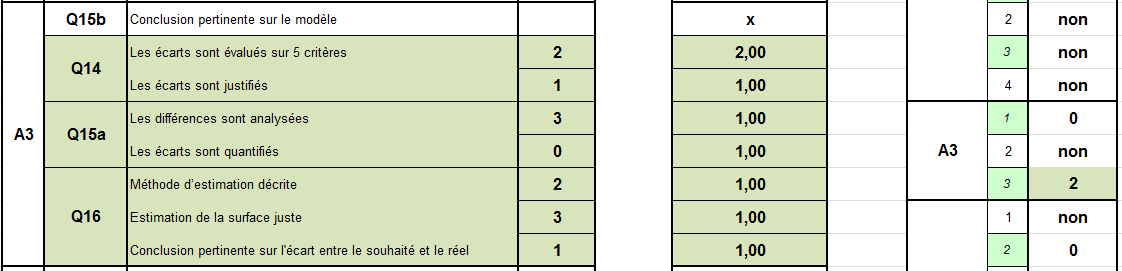 Fichier « barème »,
Poids imposé par 
les concepteurs du corrigé/sujet
Formule qui renseigne le 3 ème indicateur de la grille nationale
Renseigné par le correcteur dans le fichier
« évaluation » sur l’onglet « questions », 
quatre niveaux 0,1,2,3 par indicateur.
=ARRONDI.SUP(SOMMEPROD(ROUGE;BLEU)/SOMME(BLEU)
Académie de Dijon
CG
Structure du fichier « barème »
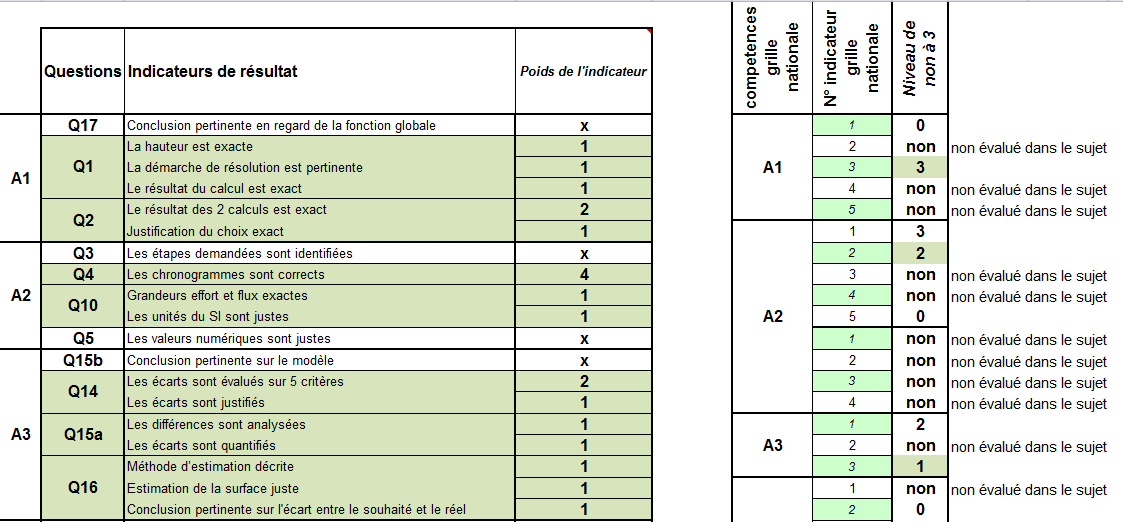 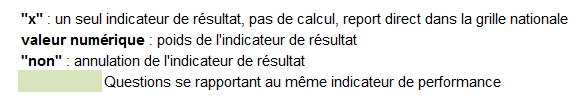 CG
Académie de Dijon
[Speaker Notes: Rôle du fichier « barème ». 
Il contient, pour chaque question, un ou plusieurs indicateurs de résultat et les poids associés;
Il définit le calcul du bon indicateur de la grille nationale avec une formule qui relie les niveaux (obtenus aux questions) et leurs poids (relation Q-C/I).
En cas de modification soit du poids, soit des relations Q-C/I, seul le fichier « barème » est modifié et toutes les grilles sont automatiquement recalculées (pas besoin de recorriger les copies).
Attention au seuil de 50% compétences évaluées.]
La traçabilité
Chaque copie est associée via son numéro d’anonymat à :
un fichier tableur avec un onglet « questions » ;
un fichier tableur avec un onglet « grille ». 
Le fichier barème est commun à toutes les copies
Gestion des recours (DEC) :
copie ;
onglet « questions » en PDF, onglet « grille » en PDF, (retour arrière possible grâce aux fichiers natifs) ;
élément de dialogue entre le candidat et la DEC : la copie et la grille d’évaluation.
PL
Académie de Dijon
Premiers retours
nécessité que l’académie pilote envoie très tôt après le 21 juin 2013, le corrigé ; 
nécessité d’une commission d’entente, quelques jours après le 21 juin 2013 : 
définir l’onglet questions (si celui-ci n’est pas défini au niveau national); 
valider le barème sur un échantillon de copies ;
valider les outils de saisie ;
envoyer aux correcteurs le corrigé et les indicateurs de résultats par question;
correction des copies longue, prévoir de la marge pour le bac, ne pas corriger le dernier jour d’ouverture du serveur de saisie des notes;
assurer la traçabilité du processus et la possibilité de retour arrière (justifier la grille à partir de la copie).
PL
Académie de Dijon
Retour académique
Question de modélisation
Les hypothèses simplificatrices 
sont justifiées et expliquées.
ATTENTION
TEST AU MOIS
DE JANVIER SUR DES 
COMPÉTENCES
TERMINALES
Question de synthèse
Les écarts sont quantifiés 
et expliqués au regard 
des données disponibles
Académie de Dijon
PL
Retour établissement
Grille évaluation
Copie élève
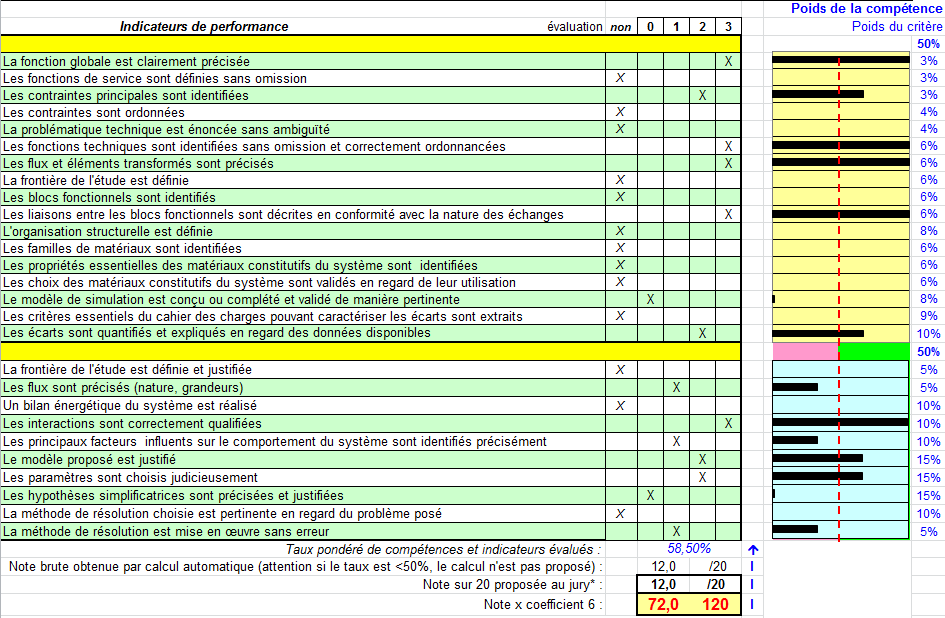 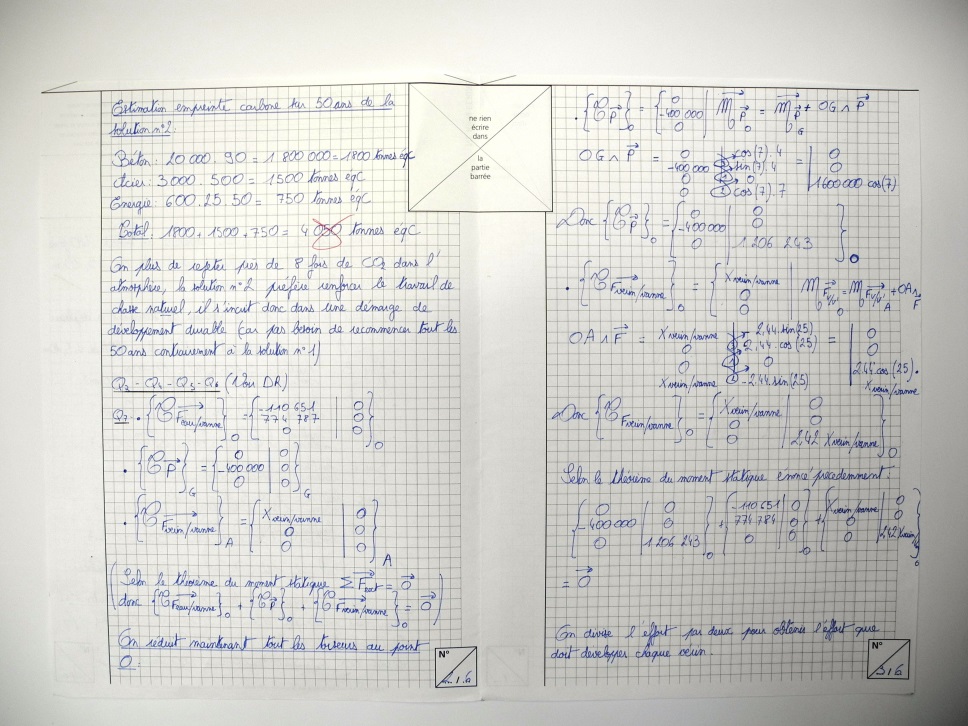 Radar élève
compétences 
en cours 
d’acquisition
compétences 
acquises
Académie de Dijon
PL